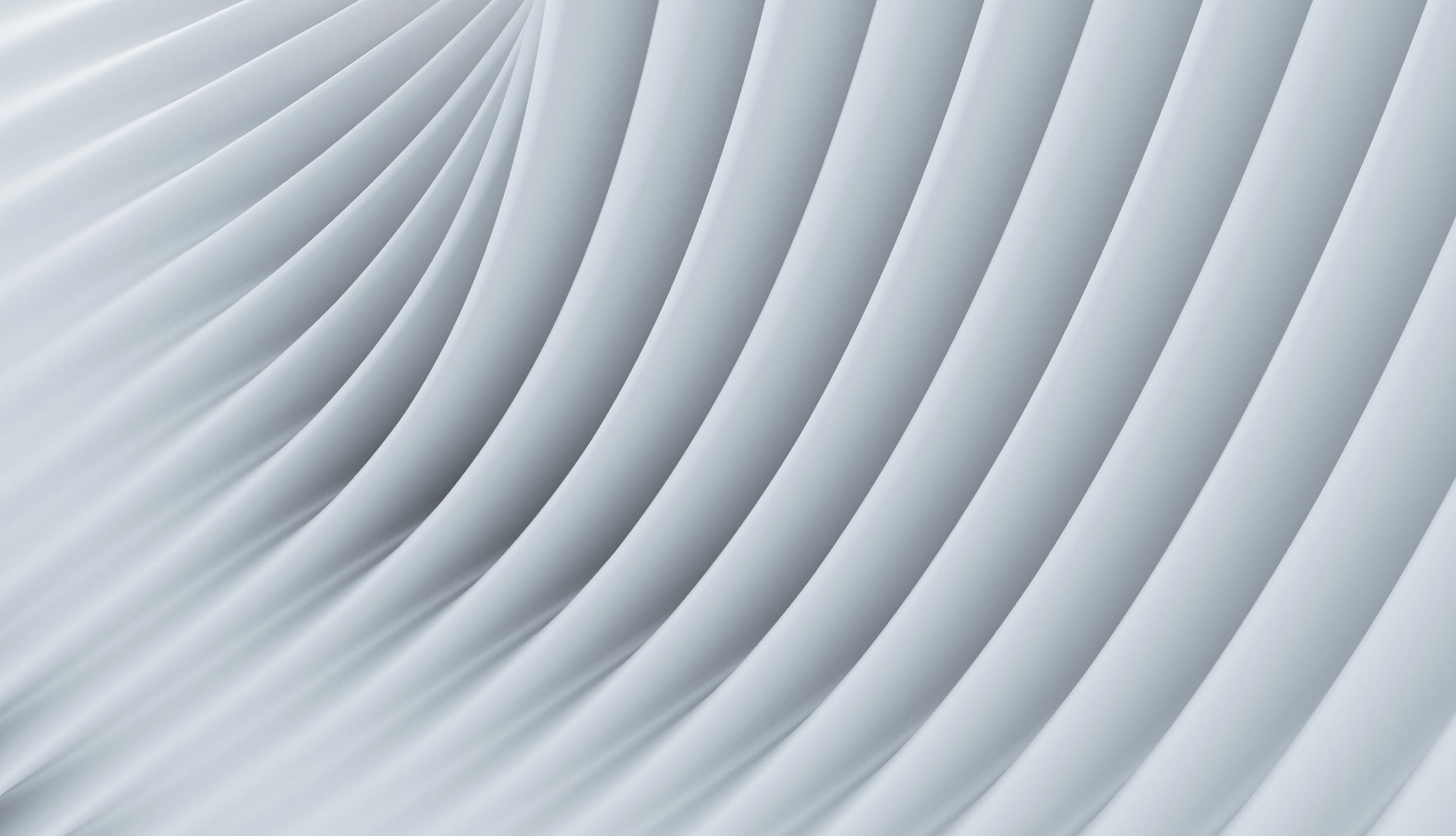 Modello di piano di progetto triennale di alto livello
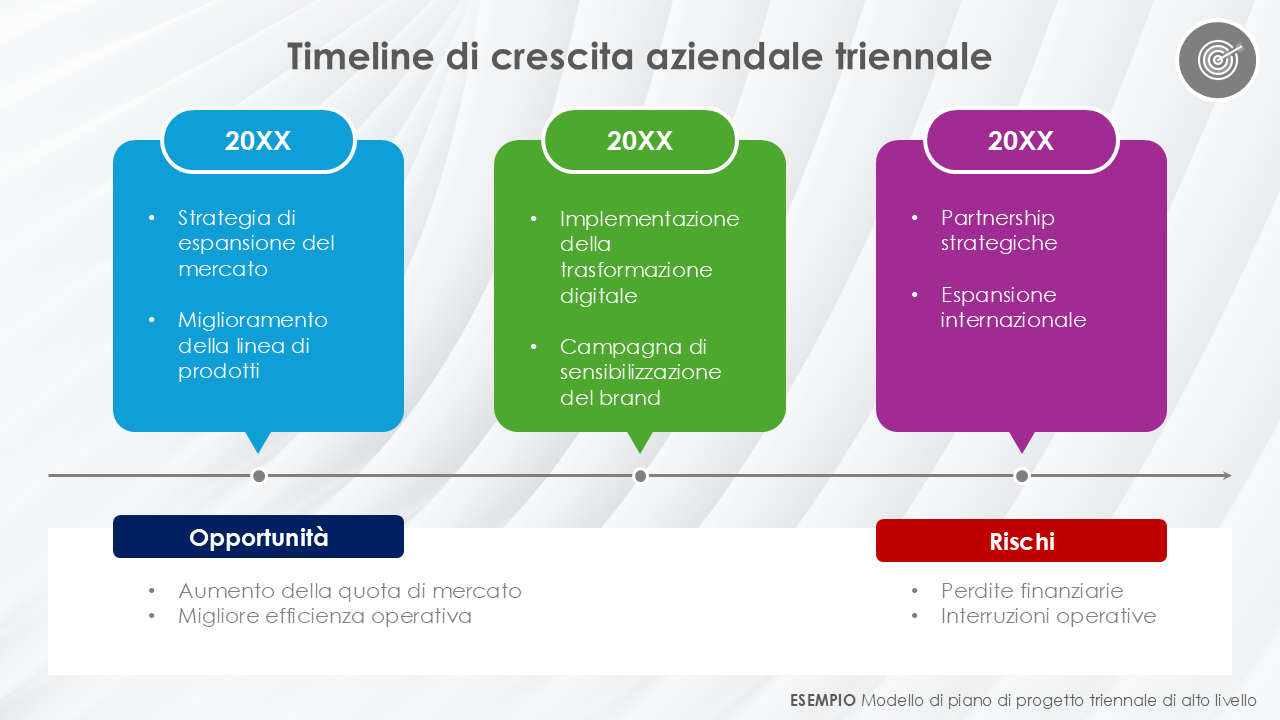 Quando utilizzare questo modello: i project manager possono usare questo modello a slide multiple per comunicare le basi di un piano di progetto triennale agli stakeholder, completo di timeline, budget e risorse.
Caratteristiche importanti del modello: questo modello contiene una slide in cui immettere i deliverable per un piano di progetto di tre anni consecutivi. Include inoltre una slide per i dettagli del budget e un’altra per le informazioni sulle risorse, ed è disponibile nelle versioni personalizzabili vuota e di esempio.
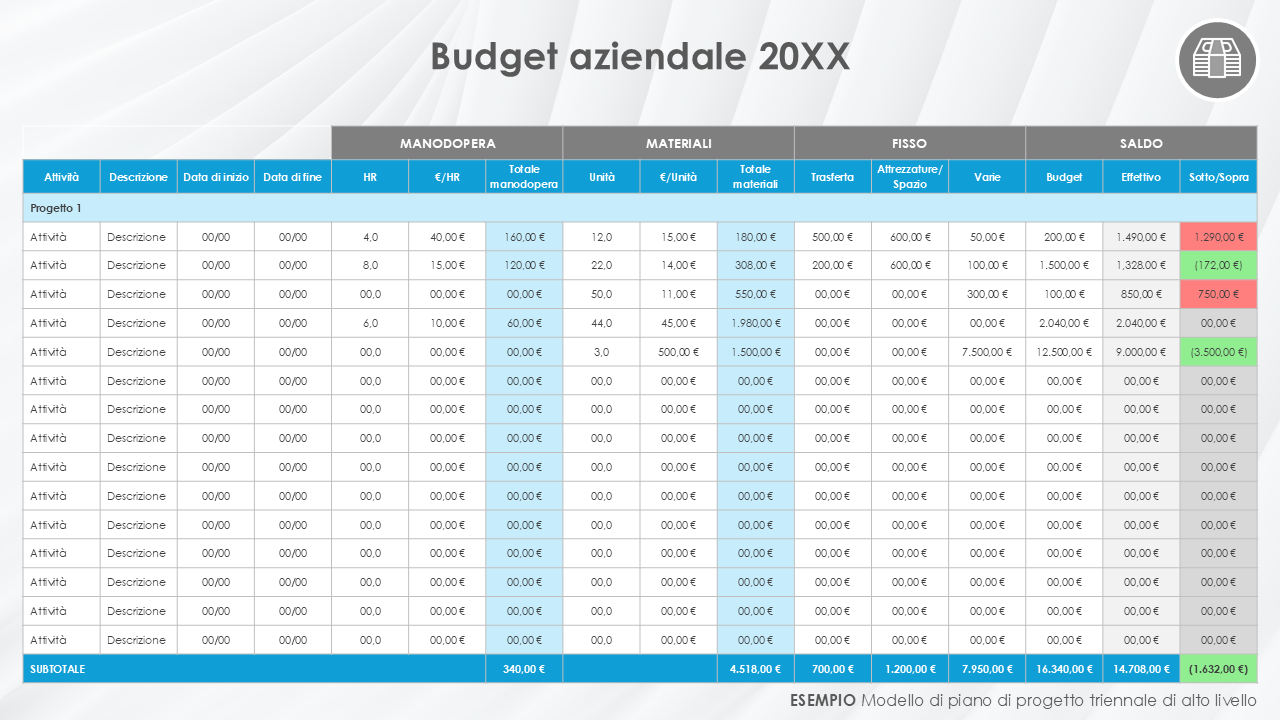 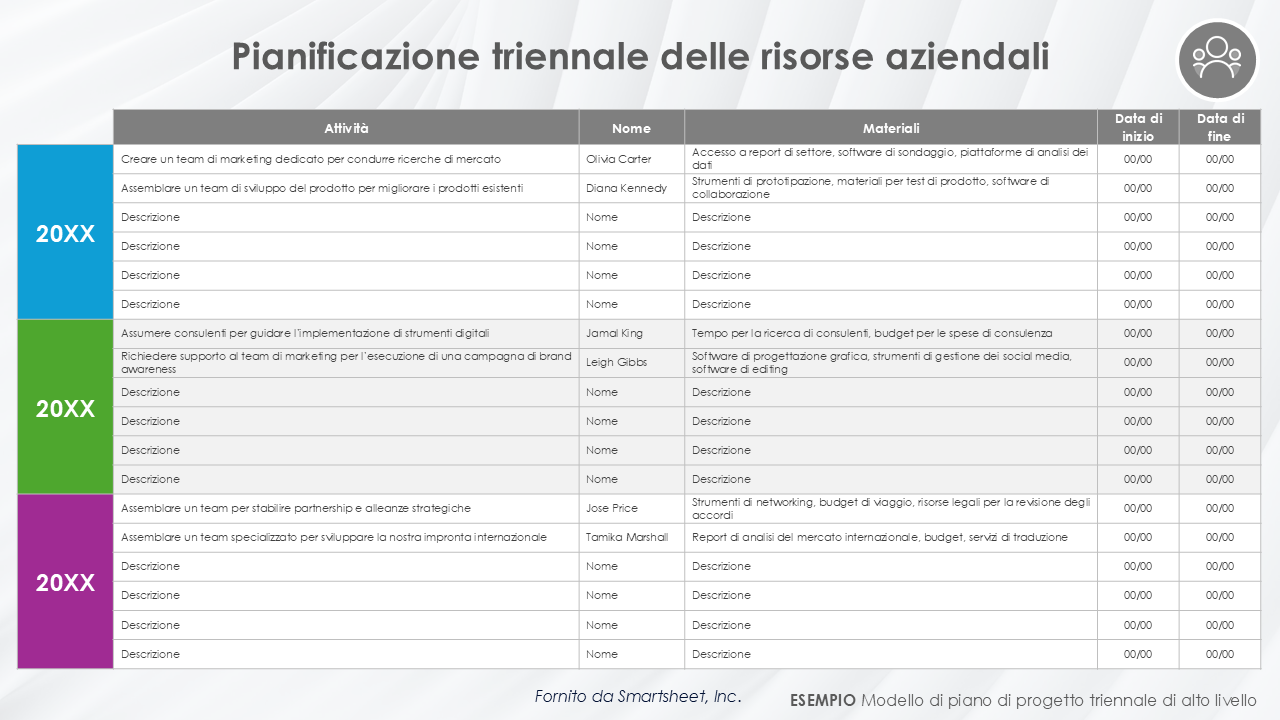 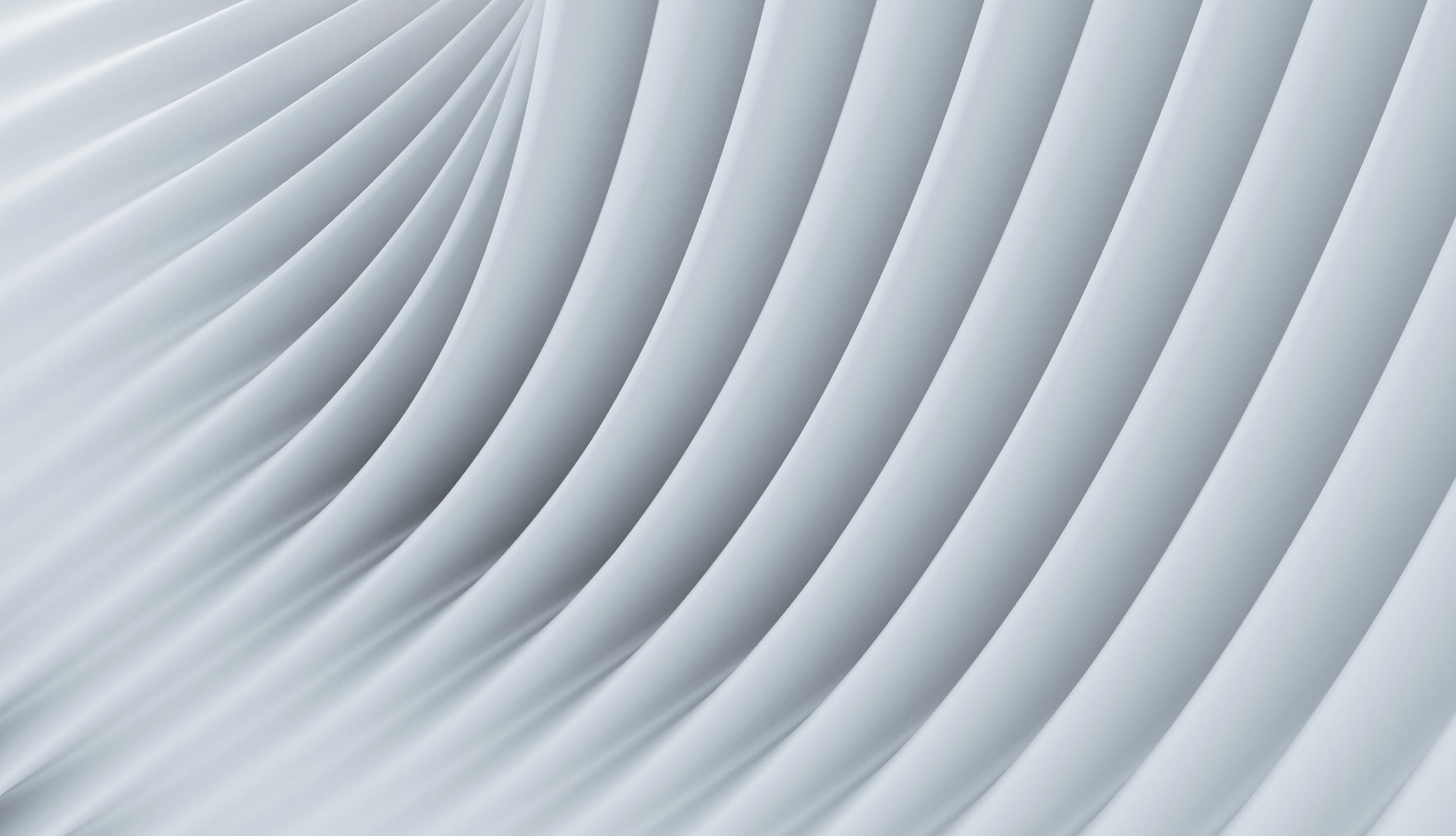 Timeline di crescita aziendale triennale
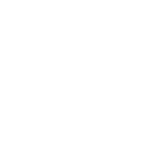 20XX
20XX
20XX
Testo di esempio

Testo di esempio

Testo di esempio

Testo di esempio
Testo di esempio

Testo di esempio

Testo di esempio

Testo di esempio
Testo di esempio

Testo di esempio

Testo di esempio

Testo di esempio
Opportunità
Rischi
Testo di esempio
Testo di esempio
Testo di esempio
Testo di esempio
Testo di esempio
Testo di esempio
Modello di piano di progetto triennale di alto livello
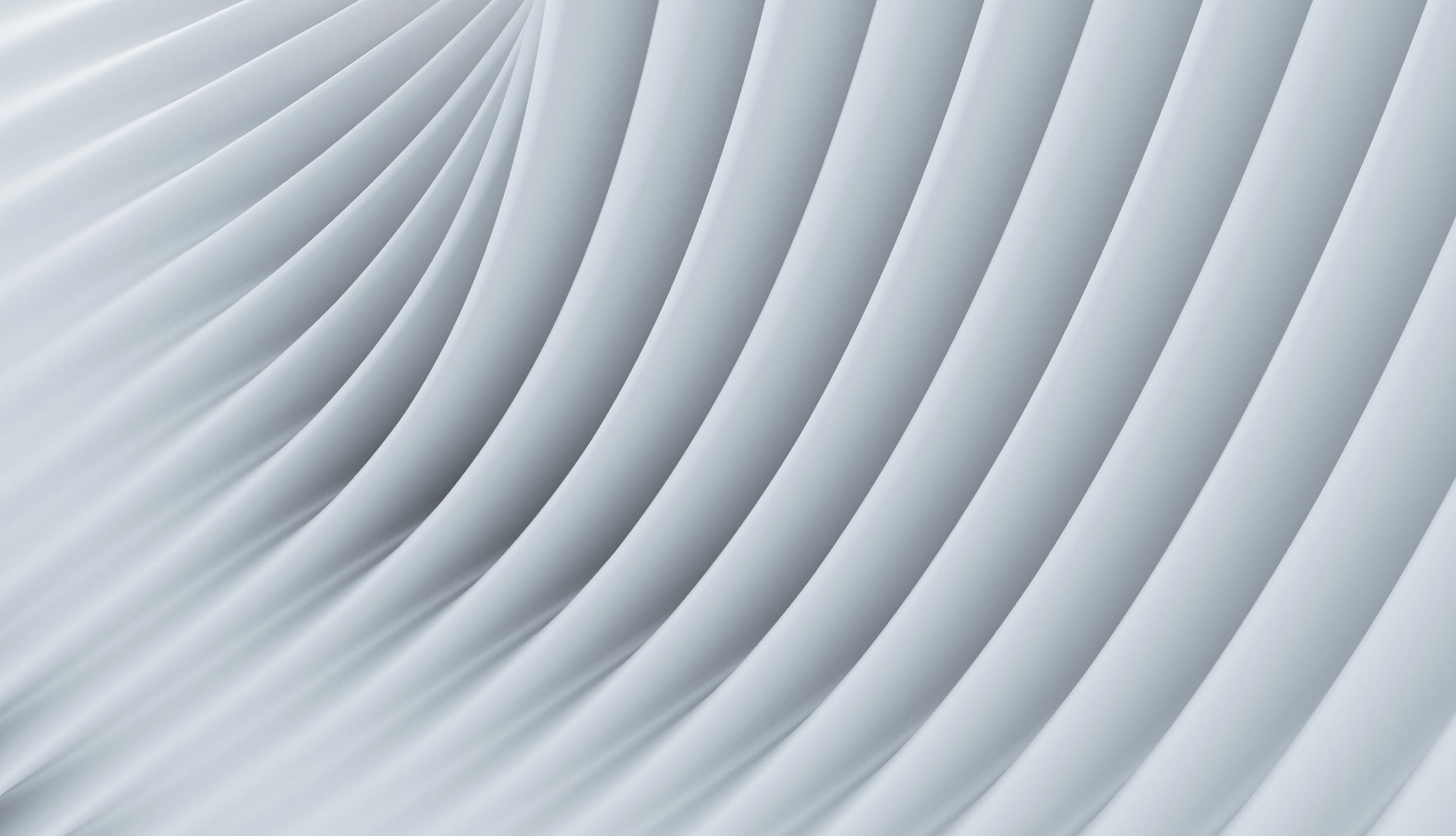 Budget aziendale 20XX
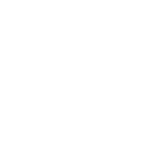 Modello di piano di progetto triennale di alto livello
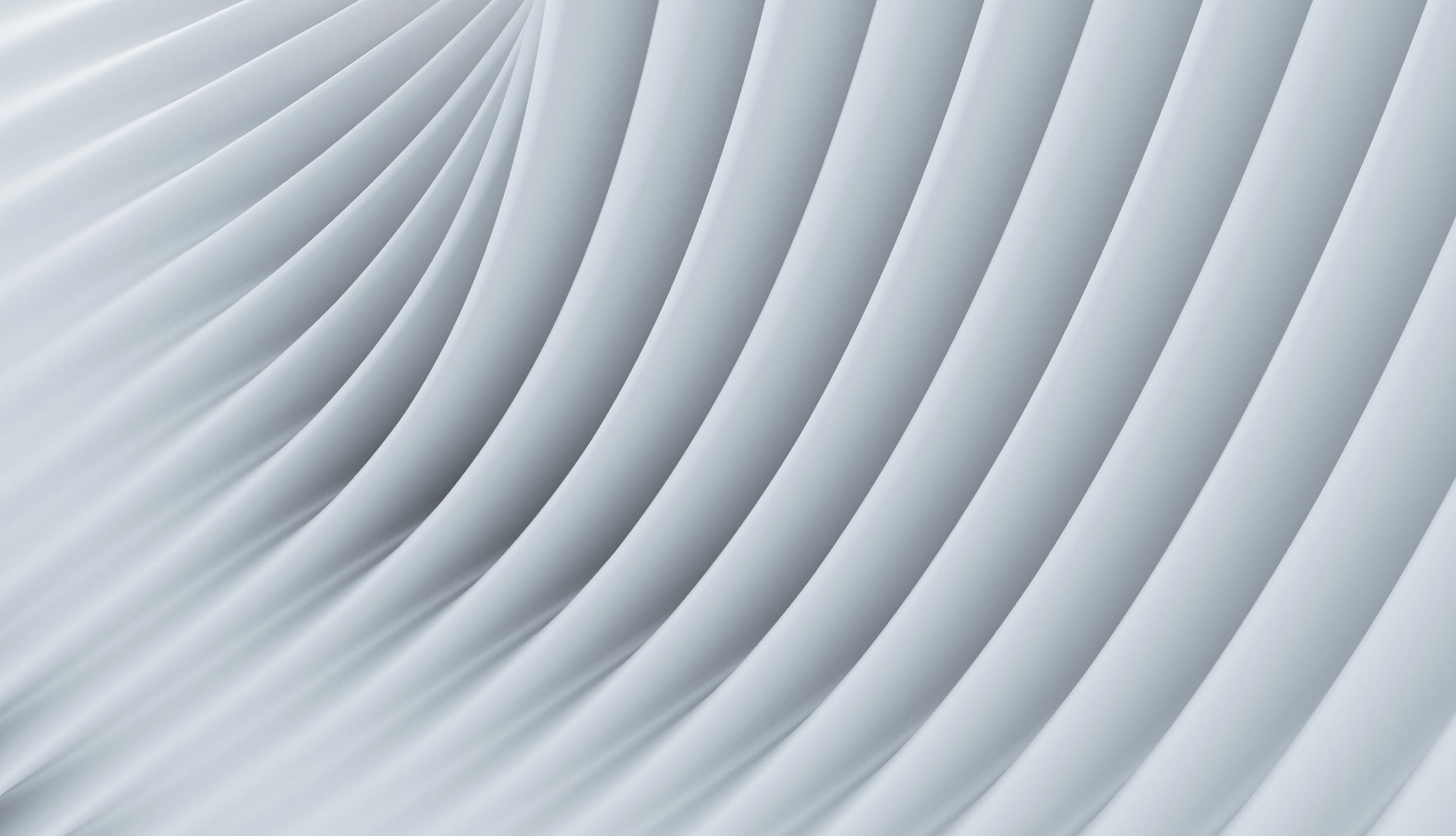 Budget aziendale 20XX
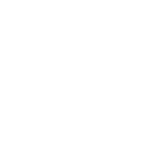 Modello di piano di progetto triennale di alto livello
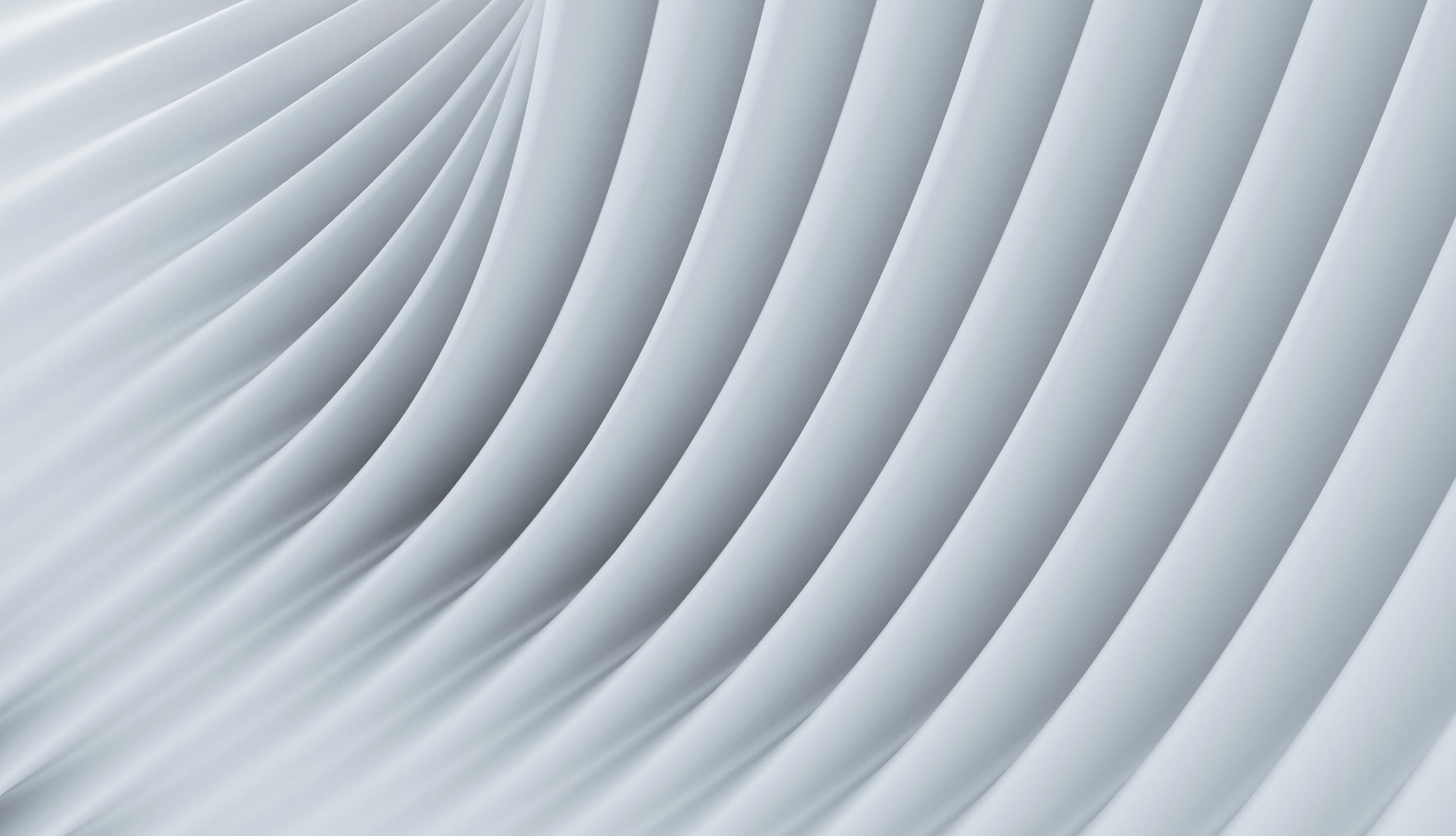 Budget aziendale 20XX
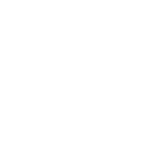 Modello di piano di progetto triennale di alto livello
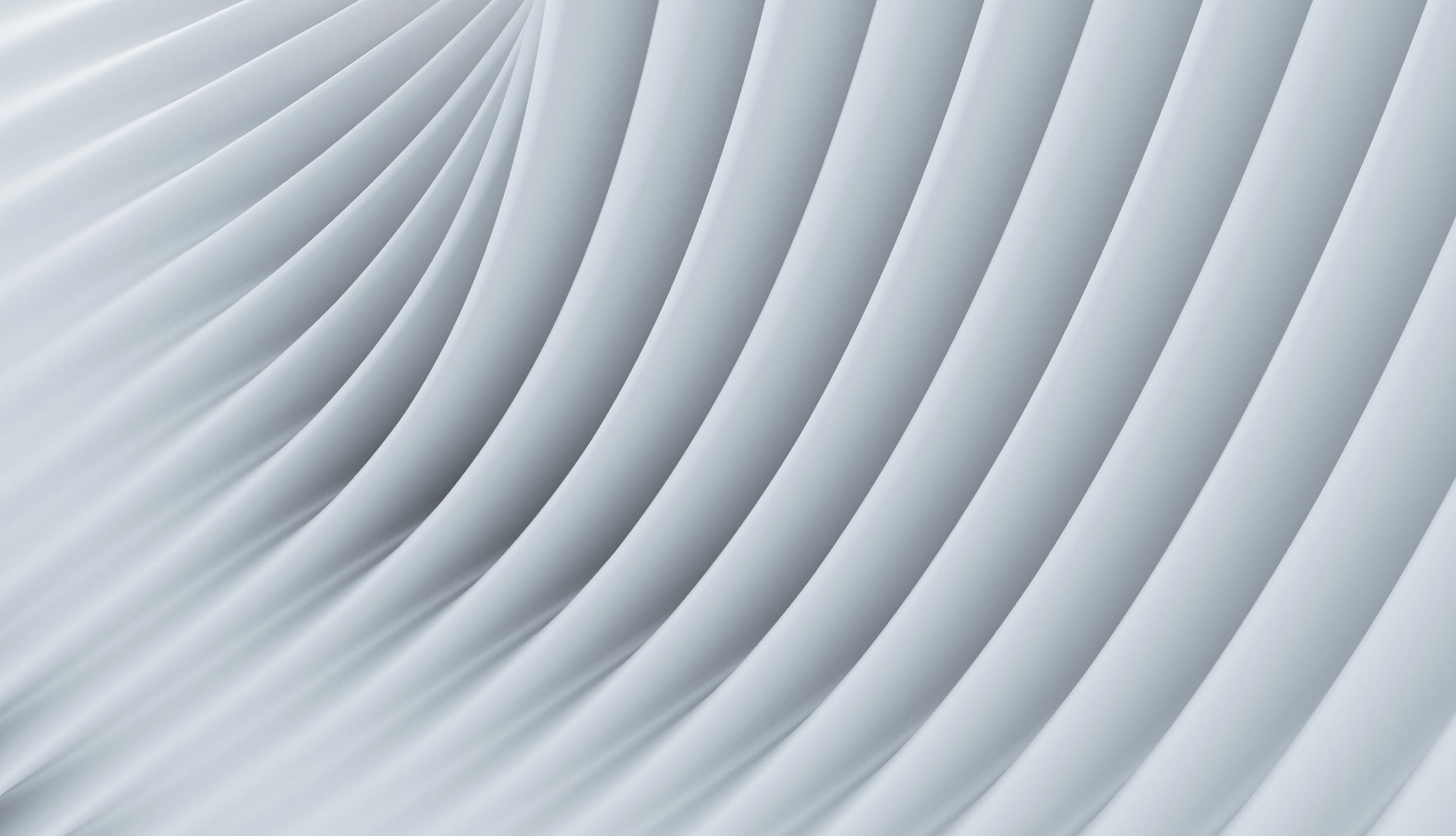 Pianificazione triennale delle risorse aziendali
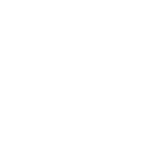 Modello di piano di progetto triennale di alto livello
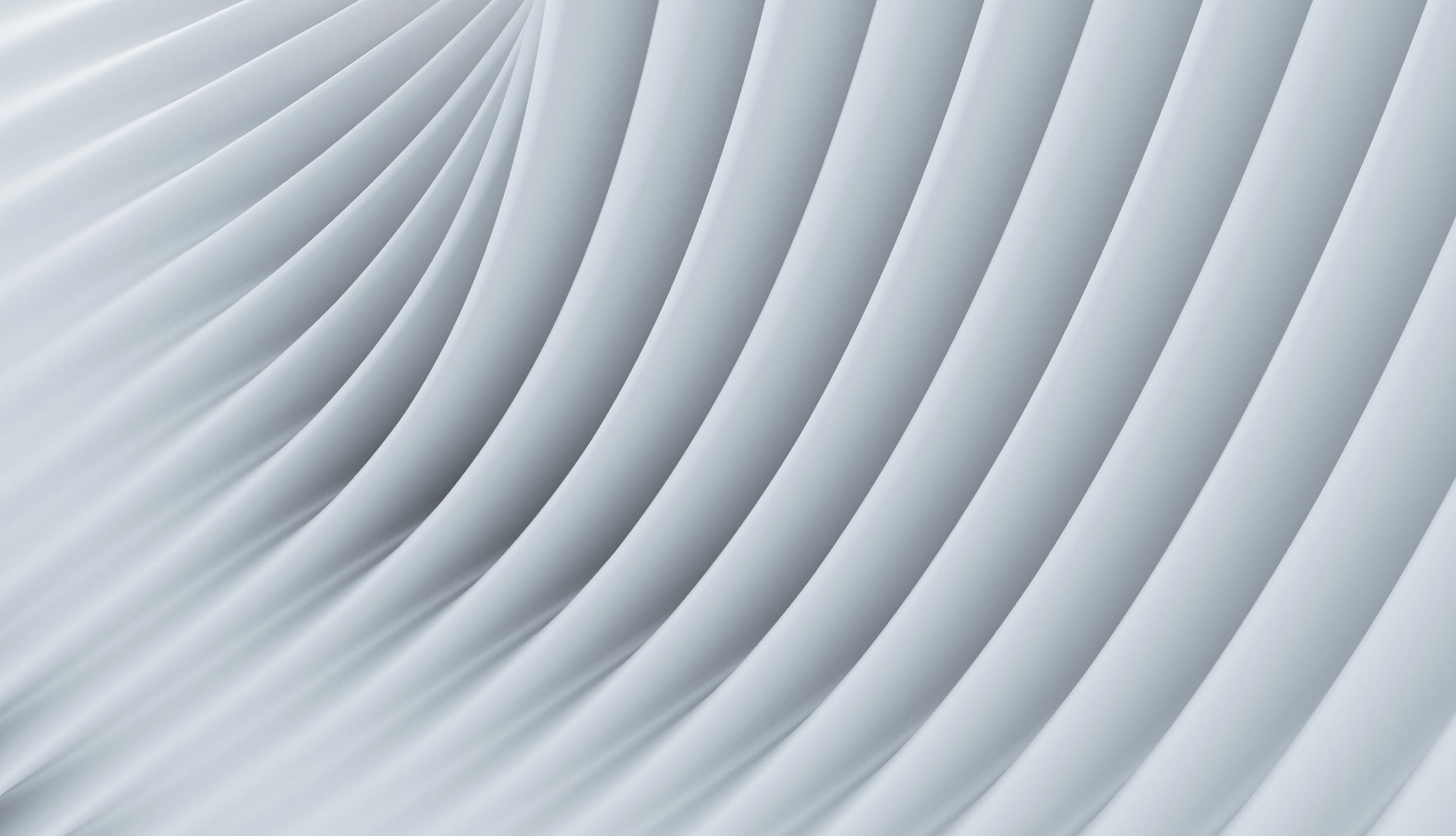 Timeline di crescita aziendale triennale
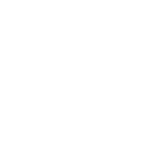 20XX
20XX
20XX
Strategia di espansione del mercato

Miglioramento della linea di prodotti
Implementazione della trasformazione digitale

Campagna di sensibilizzazione del brand
Partnership strategiche

Espansione internazionale
Opportunità
Rischi
Aumento della quota di mercato
Migliore efficienza operativa
Perdite finanziarie
Interruzioni operative
ESEMPIO Modello di piano di progetto triennale di alto livello
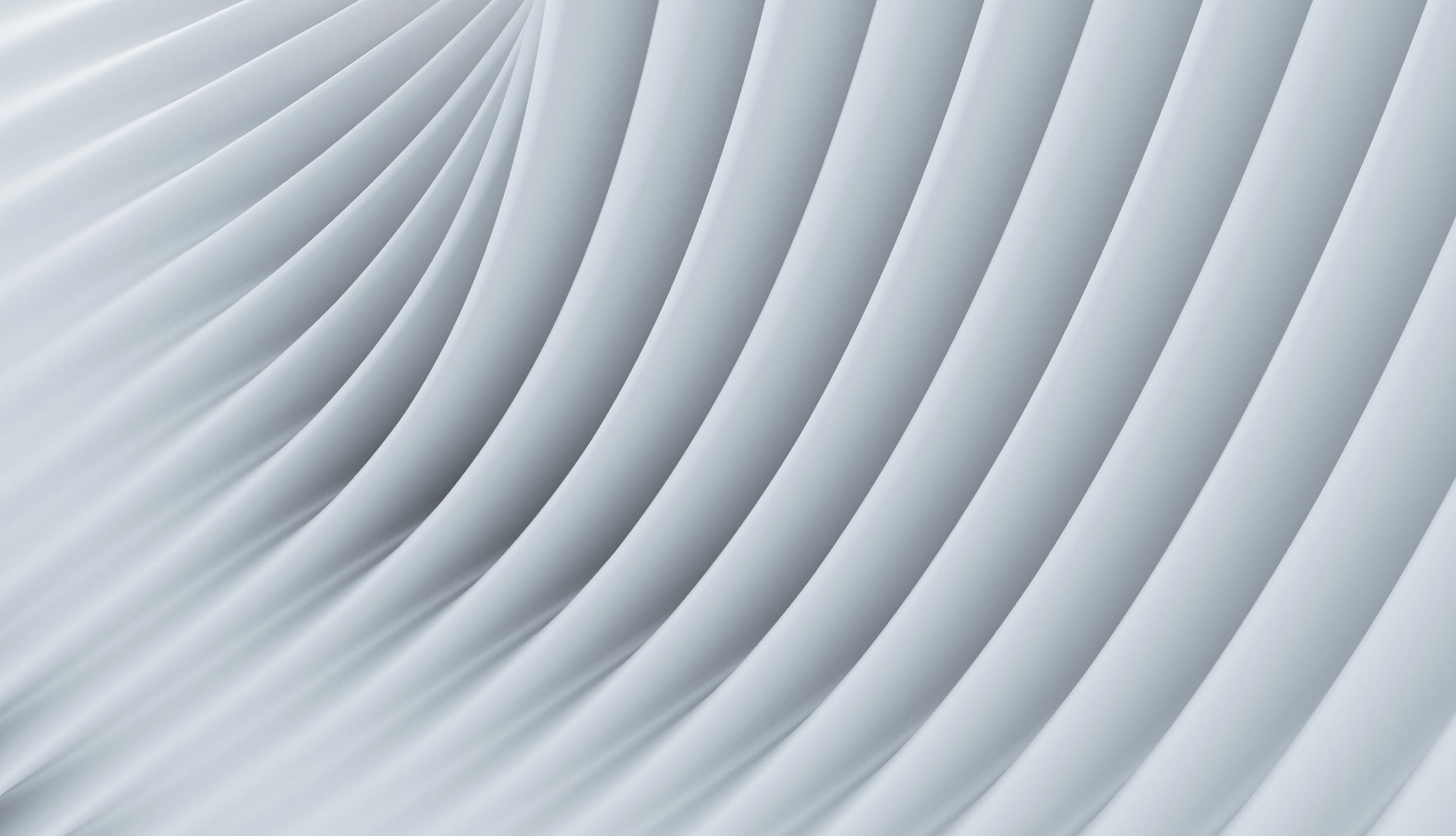 Budget aziendale 20XX
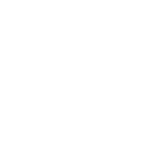 ESEMPIO Modello di piano di progetto triennale di alto livello
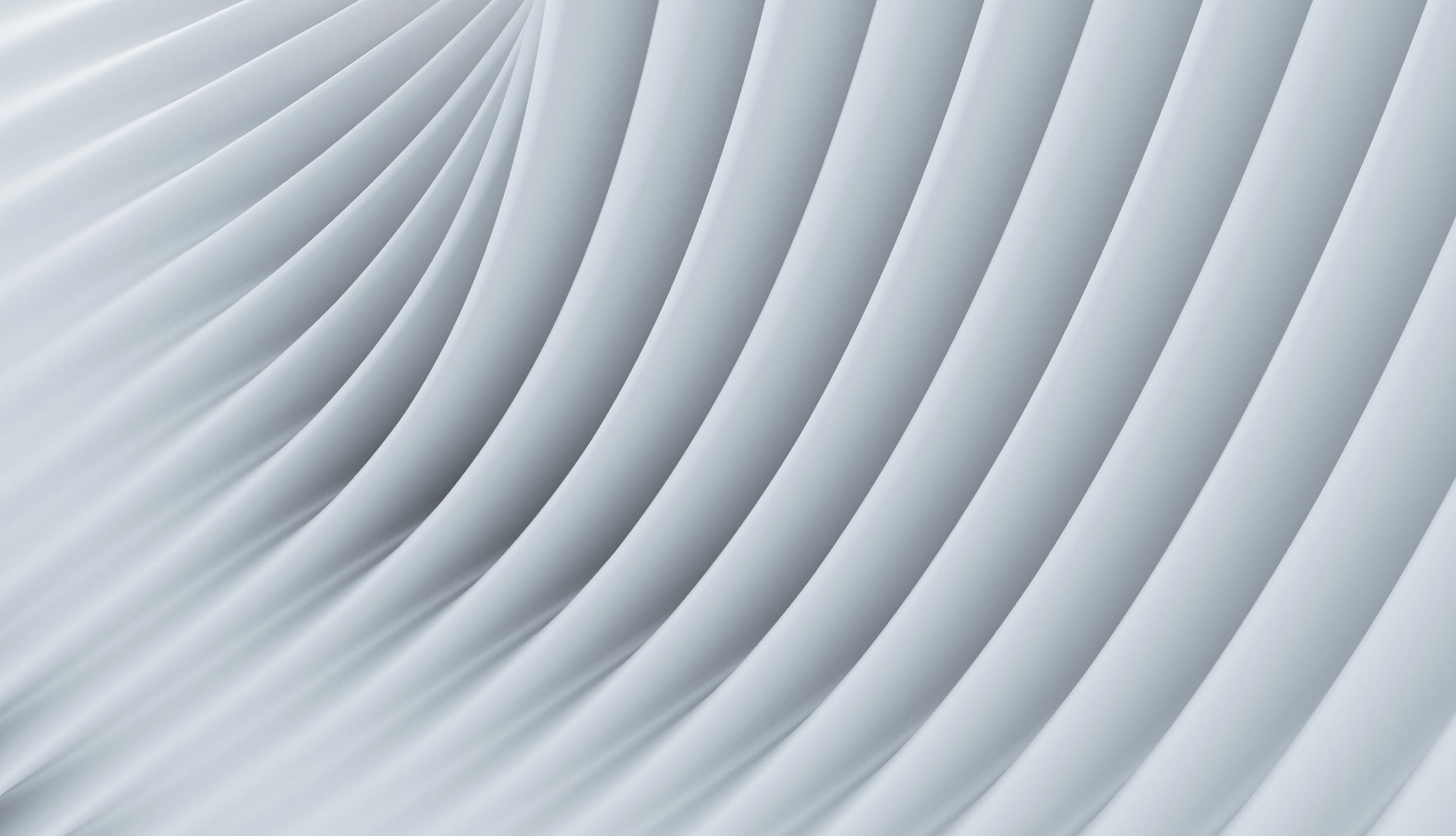 Budget aziendale 20XX
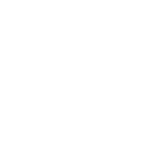 ESEMPIO Modello di piano di progetto triennale di alto livello
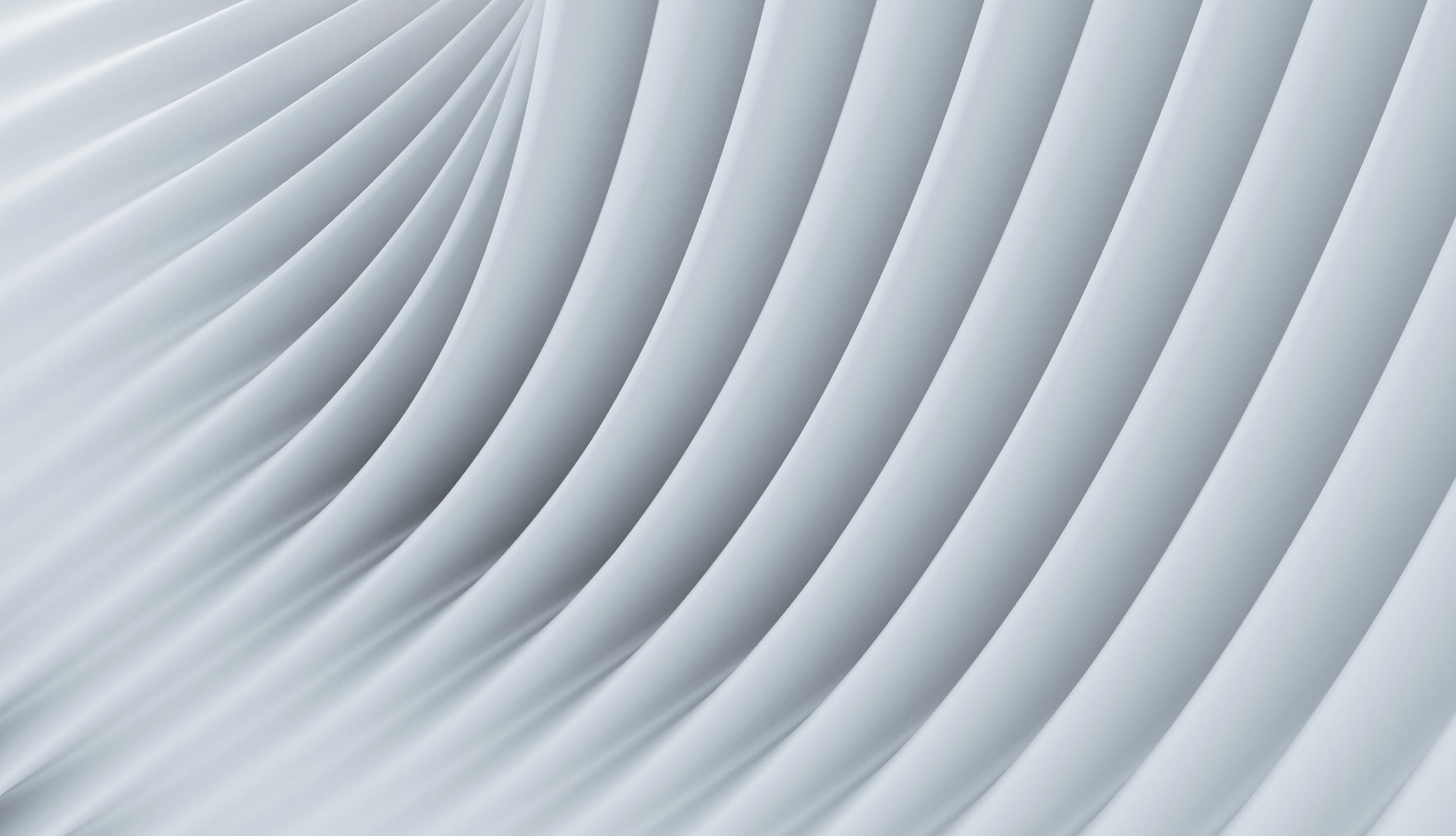 Budget aziendale 20XX
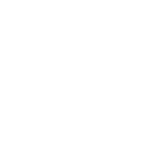 ESEMPIO Modello di piano di progetto triennale di alto livello
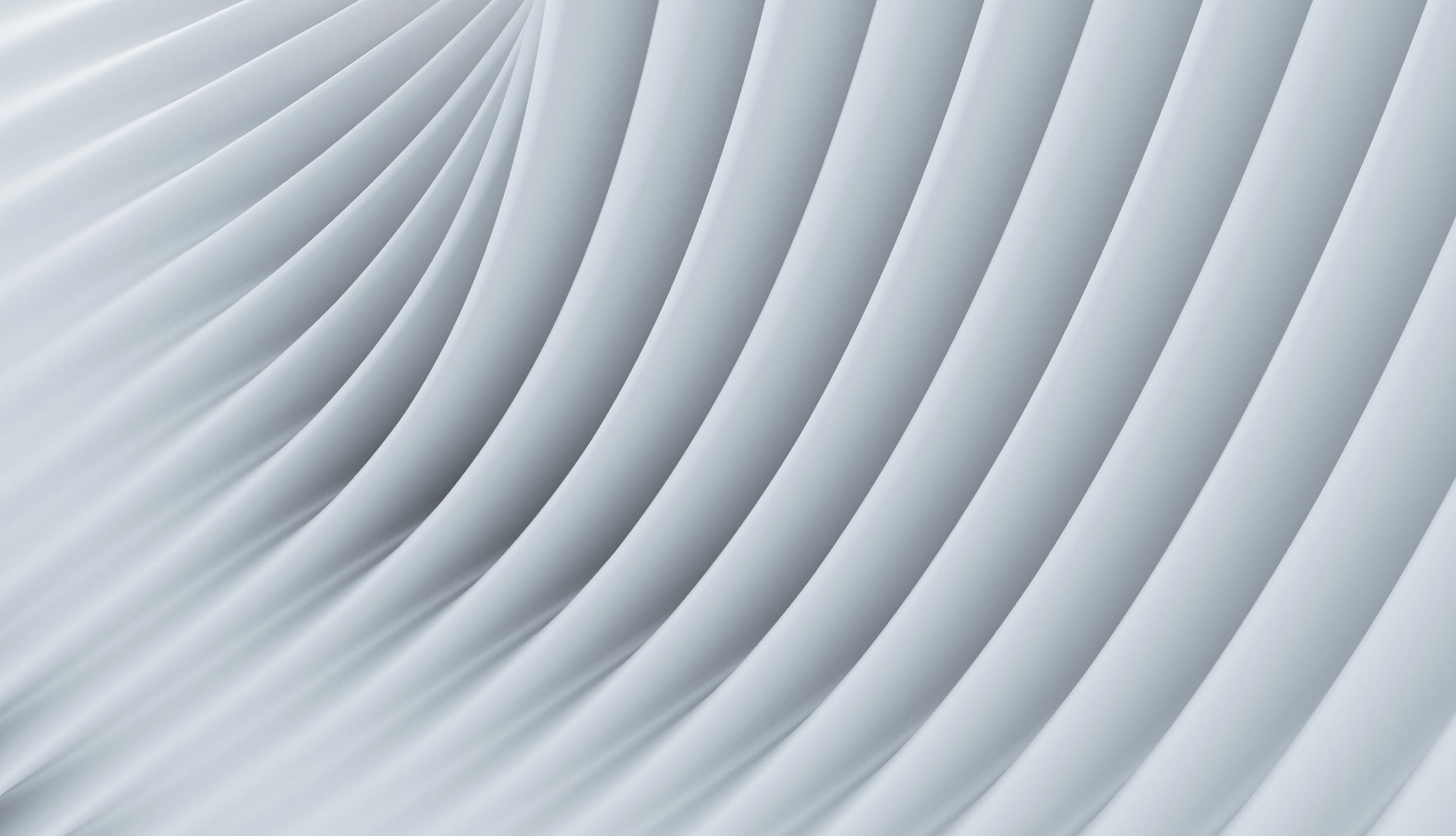 Pianificazione triennale delle risorse aziendali
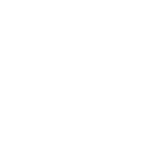 Fornito da Smartsheet, Inc.
ESEMPIO Modello di piano di progetto triennale di alto livello